“三面两线”打造非产采购持续降本管理体系
版权所有者及主讲人：姜珏
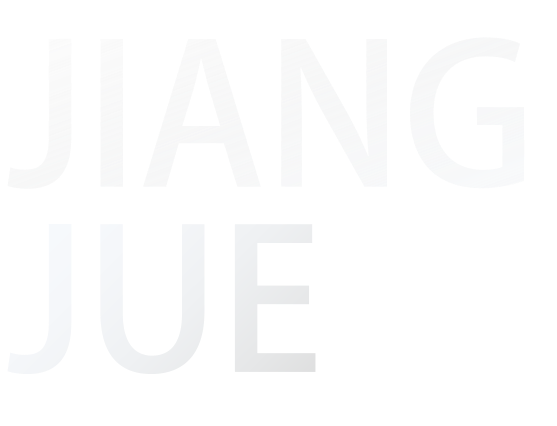 讲师介绍
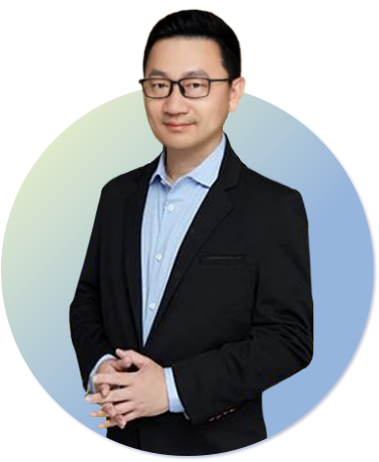 姜珏
15年采购与供应链管理经验
5年咨询、培训、高管教练
作者、译者
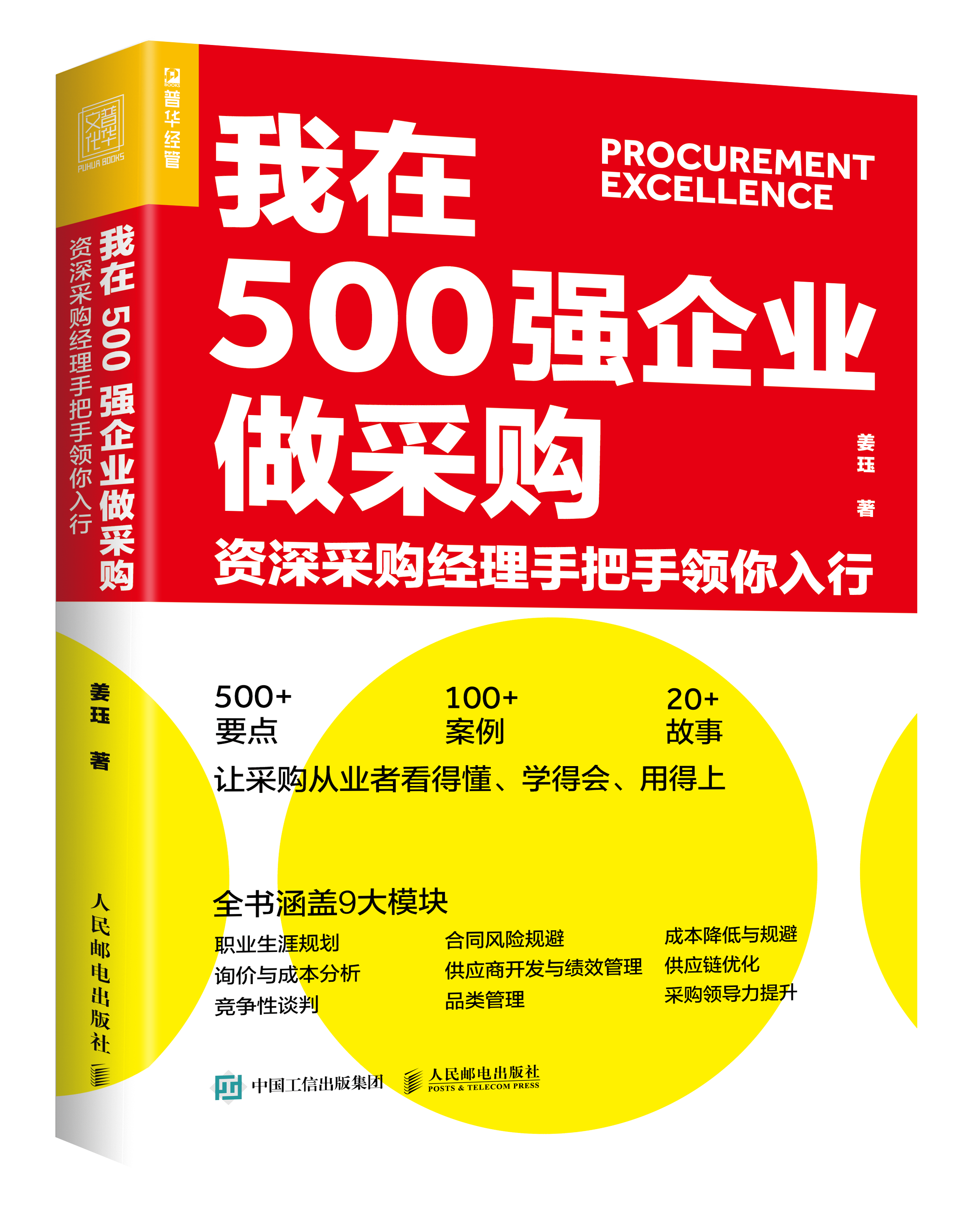 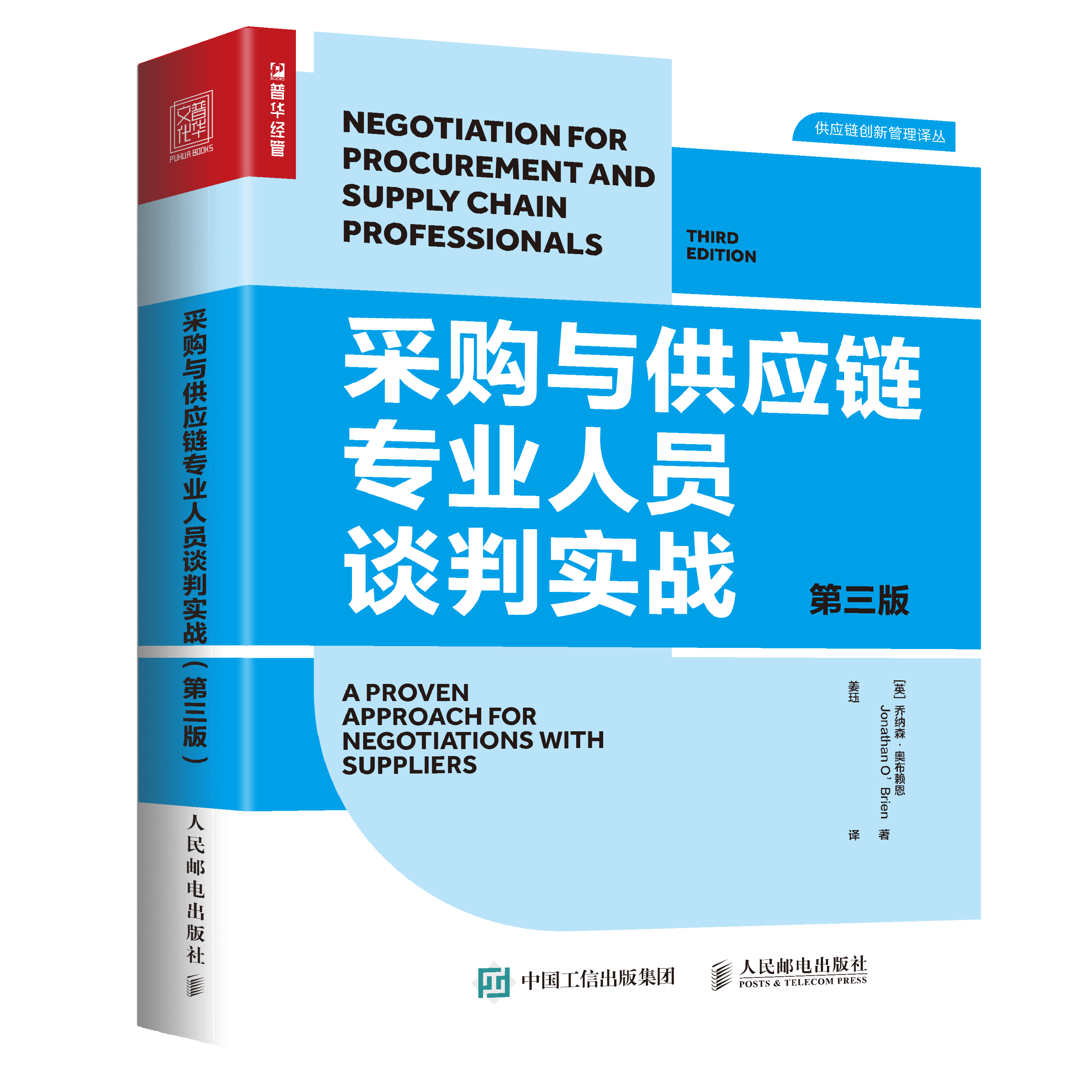 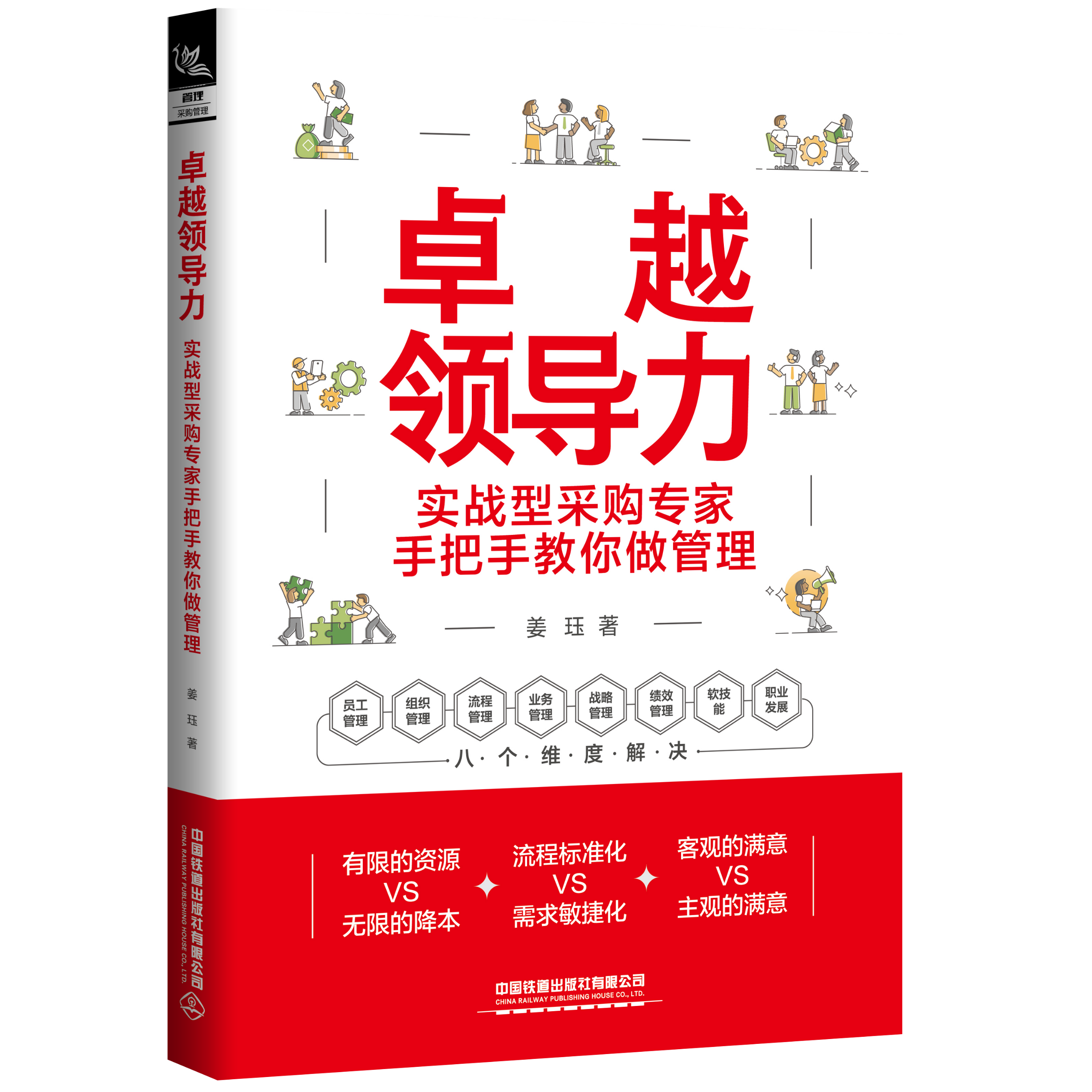 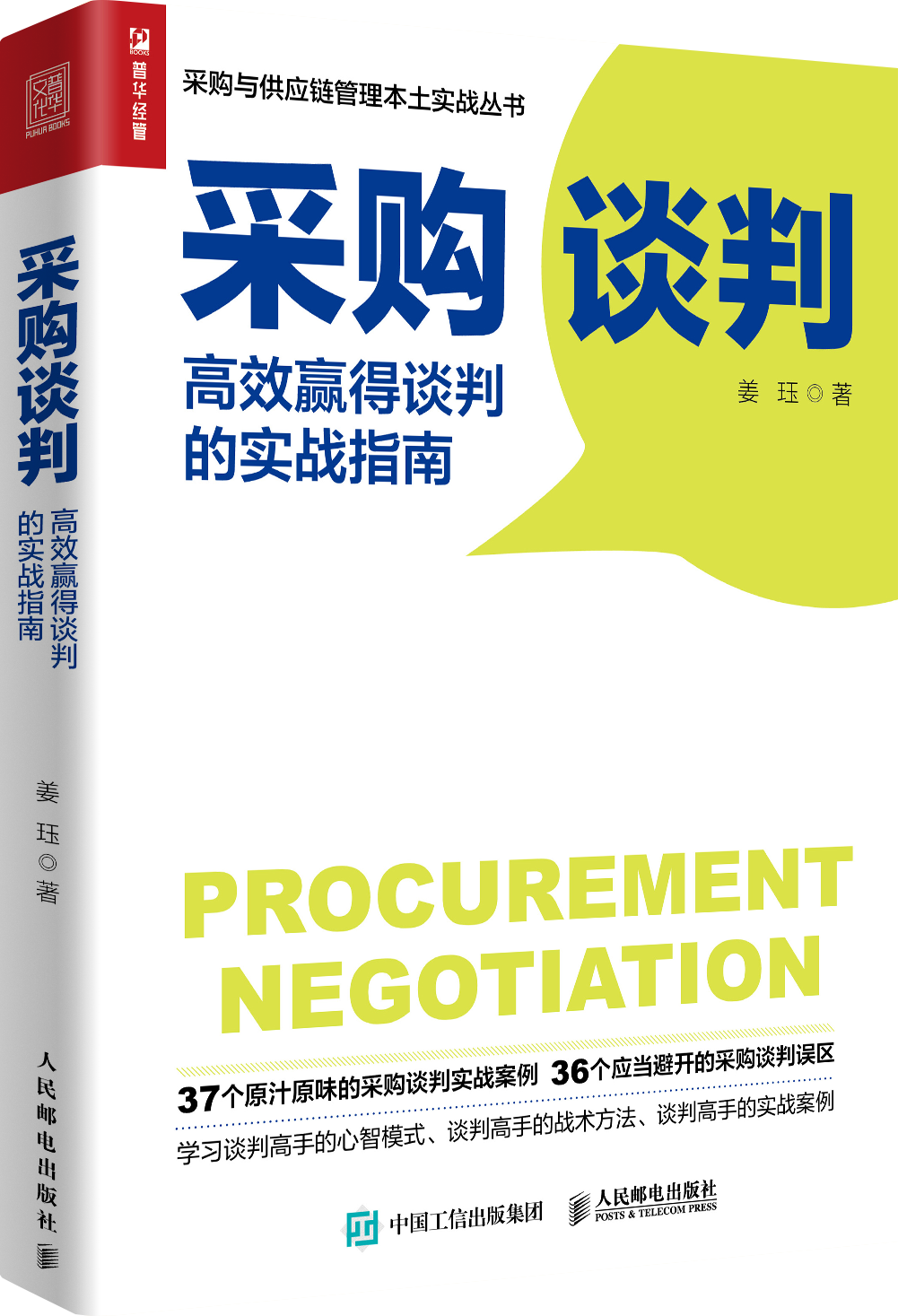 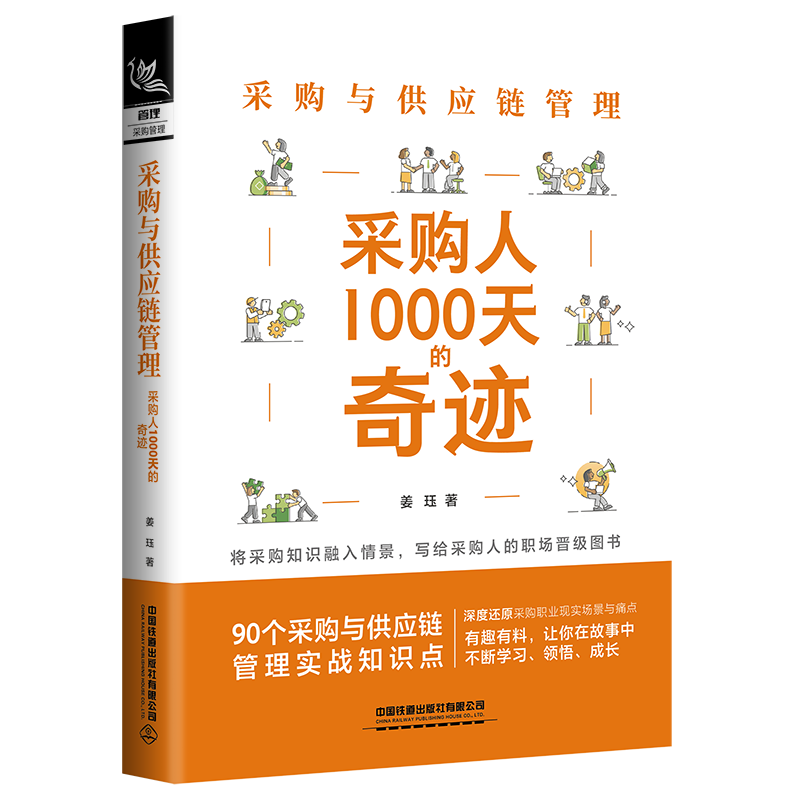 曾帮助多家千亿级集团公司建立集采中心，重塑采购管理体系，多次指导全品类采购降本增效
为什么企业一定要持续的降本增效
在经济下行时，如果非产采购支出不变，会出现收入下降但是费用不变的尴尬局面，导致企业的利润下降
更可怕的是，将来经济上行时，非产采购支出还会随着企业经营规模的扩大而增长，陷入“只升不降”的怪圈，影响企业的盈利能力，成为企业“虚胖”的原因，导致企业“大而不强”
将来再次进入到经济下行周期时，企业还会因为利润率太低导致抗风险能力不强，陷入“规模越大，负债越多”的危机
因此，所有企业都要提升非产采购管理能力，从而提升花钱的效率，保持企业的成本竞争力
－
利润
收入
支出
＝
＋
＋
主营业务收入
营业外收入
成本支出
费用支出
∑单价↓*销量↓
其他
非产采购支出
[Speaker Notes: 为什么企业一定要持续的降本增效呢？
 
企业之所以必须不断追求降本增效，根本原因在于企业利润的基本公式：利润等于收入减去支出。在这个等式中，收入主要来源于主营业务，它的计算方法为销量乘以单价再求和。在经济低迷时，多数企业会遭遇销量减少和维持单价困难的双重打击，进而导致收入的减少。而企业开支可分为成本支出和费用支出，对于众多企业而言，非生产性采购在费用支出中占据重要地位。如果企业不持续寻求降本增效，在经济不景气的时候，就可能面临收入减少而费用支出缩减不足的困境，这将直接影响企业的利润和利润率，造成双重下滑。
 
更为严峻的情况是，一旦经济回暖，随着企业经营规模的扩大，费用支出也会相应地增加，从而陷入一个“费用支出只增不减”的恶性循环。这种现象会使企业变得“虚胖”，看似规模庞大却没有实力，导致企业“大而不强”。当经济再次步入衰退期时，企业会因为低利润率而缺乏足够的抗风险能力，面临“规模越大，负债越多”的危机。
 
因此，在这种背景下，所有企业，都应当提升采购管理能力，持续推进降本增效，以此提高资金使用效率，确保企业在激烈的市场竞争中保持持久的成本优势。]
企业如何提升非产采购能力，从而提升花钱的效率
少数企业的非产采购在这里
部分企业的非产采购在这里
大多数企业的非产采购在这里
[Speaker Notes: 一个非生产采购组织的管理能力可以被分为六个阶段

阶段一：采购执行。这一阶段的采购管理特点是在收到采购申请后，搜寻供应商，比较价格，签订合同，下发订单。采购职能往往分散在各业务部门，未建立独立的采购部门。这种模式过于注重事务处理，难以提升效率和创造价值，是一种被动的采购管理模式。
 
阶段二：成本控制。这一阶段的采购管理特点是建立和维护成本模型，对于其中生命周期较长且价值较大的品类（如工程）建立和维护总成本模型，选择具有成本竞争力的供应商。企业可以成立独立的成本控制部门管理各业务部门的采购价格，也可以成立独立的采购部门。这种模式只注重对价格的管控，不注重采购策略的制定，只能够在定商定价环节创造有限的价值。
 
阶段三：支出管理。这一阶段的采购管理特点是对企业的所有供应商相关的支出进行分析，逐步将其归口到采购组织集中管理，逐步提高集采率，将需求部门从采购业务中剥离，以强化对采购支出的管控并增强采购业务的合规性。支出管理是采购组织由执行层面向战略战术层面转型的基础，意味着采购组织将放宽视野，扩大权限，发挥更具战略性的作用。但是在现实工作中，有的企业在成立采购管理中心后便止步于此，创造的价值也就比较有限。
 
阶段四：需求管理。这一阶段的采购管理特点是对企业的采购需求进行分析，识别过剩需求并进行改善，及时获知并满足新的需求；通过采购早期介入和供应商早期介入等手段降低采购成本，及时规避供应风险。这意味着采购组织在企业内部具有一定的地位和话语权，能够影响、引导甚至组织需求部门分析采购需求，从需求端获得更多降本增效的结果。
 
阶段五：供应商协同。这一阶段的采购管理特点是对供应商分级分类，正确识别战略供应商，建立与其紧密协同的机制，从设计、工艺、产能、成本、质量、交期等各方面获取供应商的竞争优势，并通过科学全面的评价方式有序淘汰低竞争力的供应商，确保供应资源的优胜劣汰，实现持续优化。
  
阶段六：数字化变革。这一阶段的采购管理特点是应用套件或定制开发数字化系统，以确保采购业务高效合规，并利用数据分析驱动采购业务自动化和采购决策智能化，链接外部大数据预警供应风险。
 
在每一阶段的转型升级中，随着采购管理模式的变化和采购人员专业能力的提升，采购组织会不断提升运营效率，为企业创造更多价值，逐步将采购组织的定位从被动响应的事务性职能转变为主动创造价值的战略性职能，实现采购组织从无到有、从小到大、从弱到强的发展。这样做可以保障企业的利润率和供应链的竞争力，同时也使得采购管理职能成为支撑企业未来发展的重要驱动力量。]
你可曾遇到相似的难题，如何解决？
假设您是一名非产采购管理者，在一家非产采购管理能力较低的企业中，老板突然要求您在30天内降本10%，你该怎么办？
[Speaker Notes: 那么，假设您是一名非产采购管理者，在一家非产采购管理能力较低的企业中，老板突然要求您在30天内降本10%，你该怎么办？
 
有的老采购会立即去找供应商谈降价。这一招如果放在十年前还能用，现在肯定不行了。因为供应商的人工、材料、水电等成本每年都在涨，利润率早已见底。

那么，还有什么办法满足老板的要求呢？]
第一时间要搞清楚的永远是：降本的基线是什么？如何计算降本？
分品类、分场景的制定降本基线和计算公式，定义了降本的标准
示例
[Speaker Notes: 办法是有。但是首先你要搞清楚一个问题，就是降本的基线是什么？如何计算降本？也就是说，首先要给降本建立标准，否则老板的理解、你的理解、下属的理解和业务部门的理解都不一样，降本工作将难以开展。

建立降本基线和算法的要点就在于分品类、分场景的制定。]
非产采购持续降本的“三面两线管理体系”
你要明白仅靠一个人或者采购组织自己的力量不可能完成这个艰巨的任务，你要学会运用非产采购持续降本的“三面两线体系”
自上而下的组织
跨部门品类集采
部门需求挖潜
部门需求挖潜
部门需求挖潜
部门需求挖潜
……
时间线：过去——现在——未来
底线：？？？
[Speaker Notes: 接着，你要明白仅靠一个人或者采购组织自己的力量不可能完成这个艰巨的任务，你要学会运用采购持续降本的“三面两线体系”，见下图。

“三面两线体系”中的三面分别是指上面（自上而下的组织）、横面（跨部门品类集采）和纵面（业务部门需求挖潜）；两线分别是指时间线和底线。“三面两线”具体是指，想要拆解降本目标，驱动全集团各部门群策群力持续降本，你首先要打造自上而下的组织；然后你要从跨部门品类集采和业务部门需求挖潜的角度识别和收集降本机会，再通过时间管理保障降本项目按时落地且降本成果可持续；最后，你要牢记降本的底线，底线是什么呢？后面我会讲。]
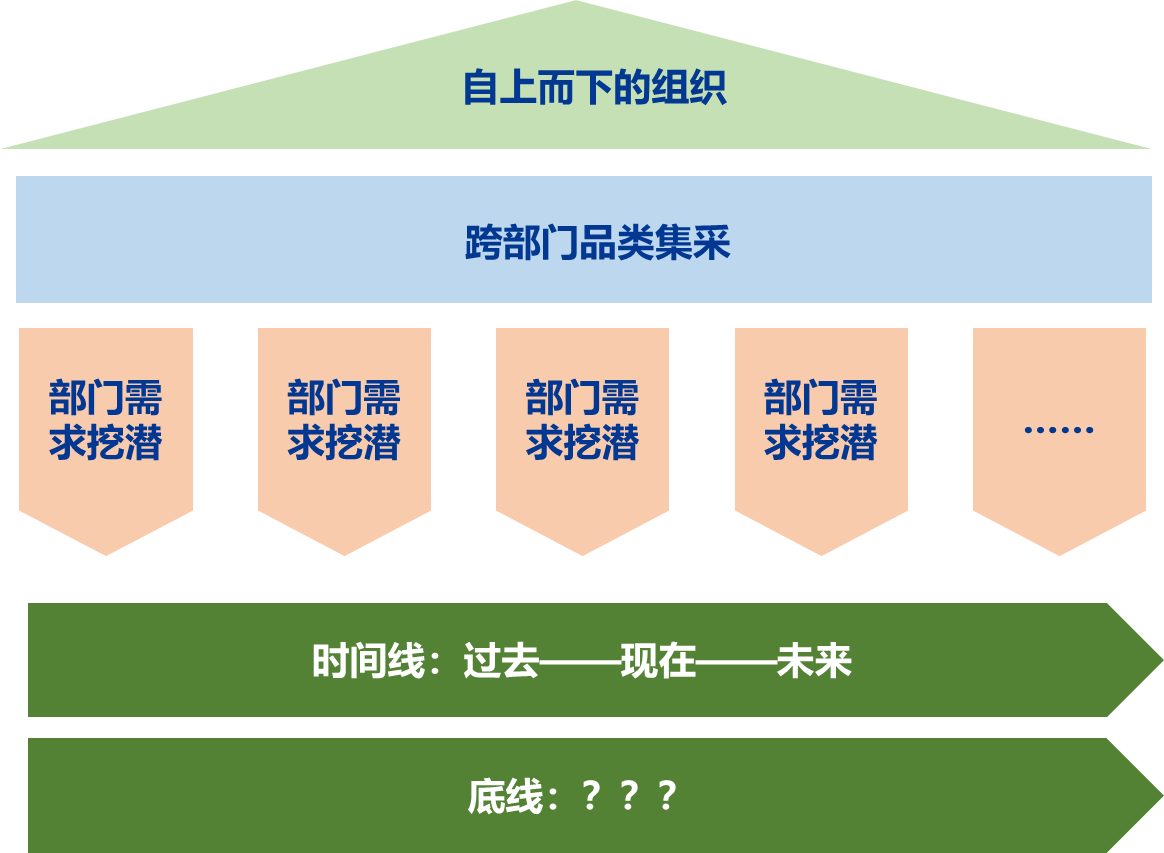 “三面两线管理体系”——自上而下的组织
在“上面”，你要建立自上而下的非产采购降本项目管理组织，明确角色与职责，做到上下同欲者胜
项目指导委员会
主要职责：
提出项目实施的方向、原则、标准
对重大事项及时做出决策
确保关键资源到位
CEO、CFO
主要职责：
管控项目范围，项目计划，开展项目的各项工作
提供专业意见与指导，跟踪与解决存在的问题
组织关键会议，准备汇报材料
项目专项小组
项目经理/总监
项目专家(内部或外部)
项目助理
项目成员
XX部
XX部
XX部
XX部
XX部
XX部
XX部
主要职责：
组织部门人员识别降本机会，立项并跟踪落地
就降本进度以及所需支持与项目专项小组保持日常沟通
参加关键会议，准备部门汇报材料
[Speaker Notes: 具体来说，在“上面”，你要建立自上而下的采购降本项目管理组织，明确角色和职责。我建议你按照项目指导委员会、项目专项小组和项目成员这三个层级建立采购降本项目管理组织。其中，项目指导委员会由老板（CEO或CFO）挂帅，业务部门高层领导可以参与，主要职责是提出项目实施的方向、原则、标准，对重大事项及时做出决策，确保关键资源到位。项目专项小组由你挂帅，担任项目经理或总监，主要职责是管控项目范围，项目计划，开展项目的各项工作；可以设立项目助理，主要职责是跟进降本项目进展，组织关键会议，准备汇报材料；可以聘请采购降本专家，提供专业意见与指导，跟踪与解决存在的问题。项目成员由各业务部门负责人或授权代表担任，主要职责是组织部门人员识别降本机会，立项并跟踪落地；就降本进度以及所需支持与项目专项小组保持日常沟通；参加关键会议，准备部门汇报材料。采购降本项目组织的模板如下。

其理论基础是，只有先建立恰当的组织，才能获得合理的结果。要知道，上下同欲者胜！]
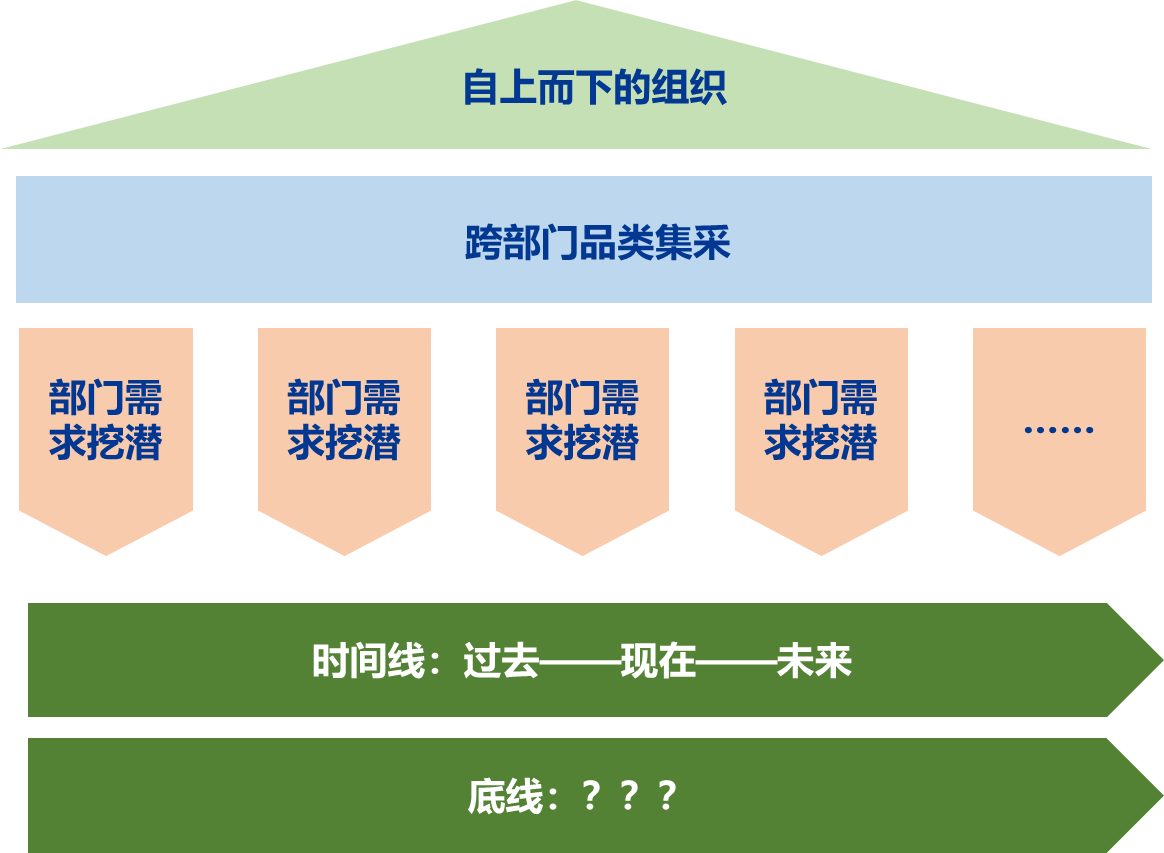 “三面两线管理体系”——跨部门品类集采
在“横面”，在采购不集中的品类中，针对其中金额占比前80%且具有实施可行性的品类优先进行集采立项
对于条件不允许，无法立项的集采降本机会，应该进行记录，以便条件成熟时再进行集采
示例
变革类
高
速赢类
⑤
①
③
②
潜在效益
④
低
资源许可时启动
存在风险时启动
困难
简单
实施难易度
[Speaker Notes: 在“横面”，你要识别采购不集中的品类，针对其中金额占比前80%且具有实施可行性的品类优先进行集采立项；对于条件不允许，无法立项的集采降本机会，应该进行记录，以便条件成熟时再进行集采。
完成集采机会识别之后，你可以从潜在收益大小和实施难易度的角度对集采降本机会排序，以便在相同的时间和资源内获得更多降本结果。示例如下。]
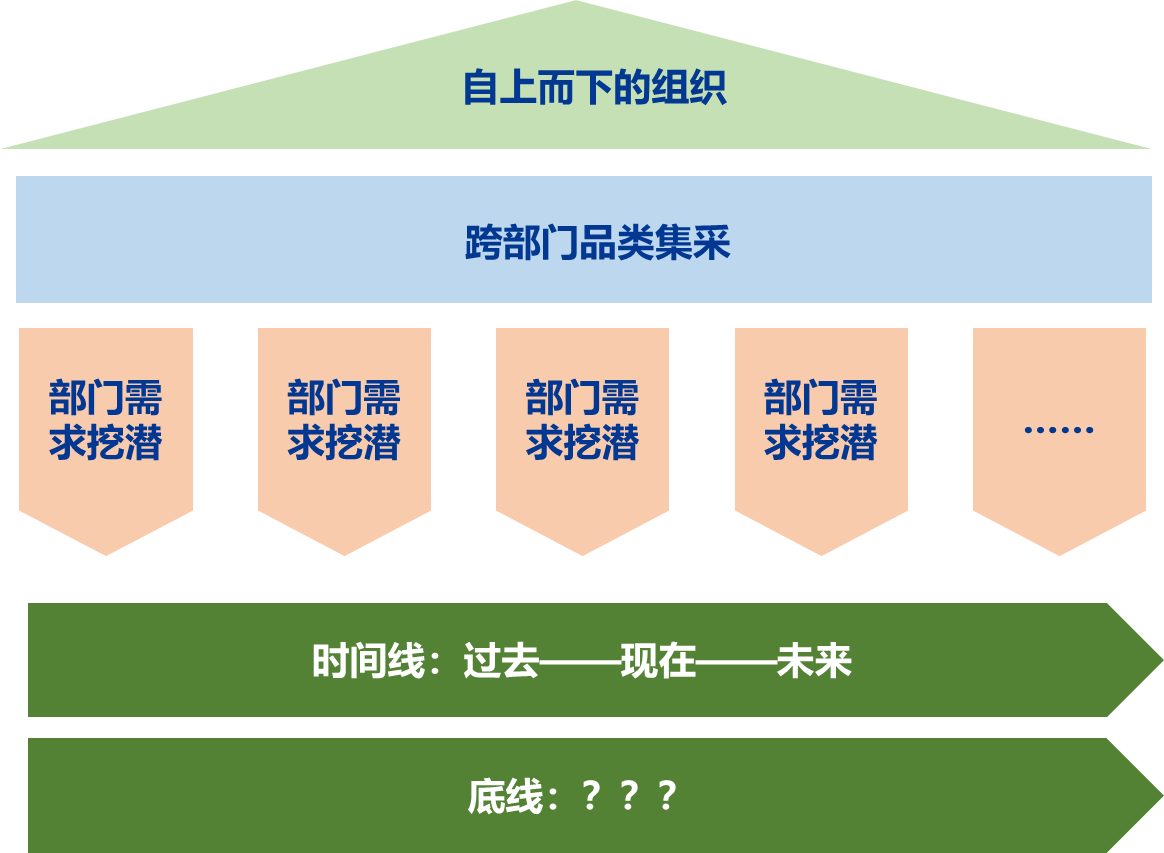 “三面两线管理体系”——部门需求挖潜（1/6）
在“纵面”，对业务部门进行降本策略的培训
[Speaker Notes: 在“纵面”，在要求各业务部门识别降本机会之前，应由你或者采购降本专家对各业务部门进行统一的降本策略培训，否则各业务部门的降本专业性不够，机会识别得少，会对降本的目标和结果产生不利影响。]
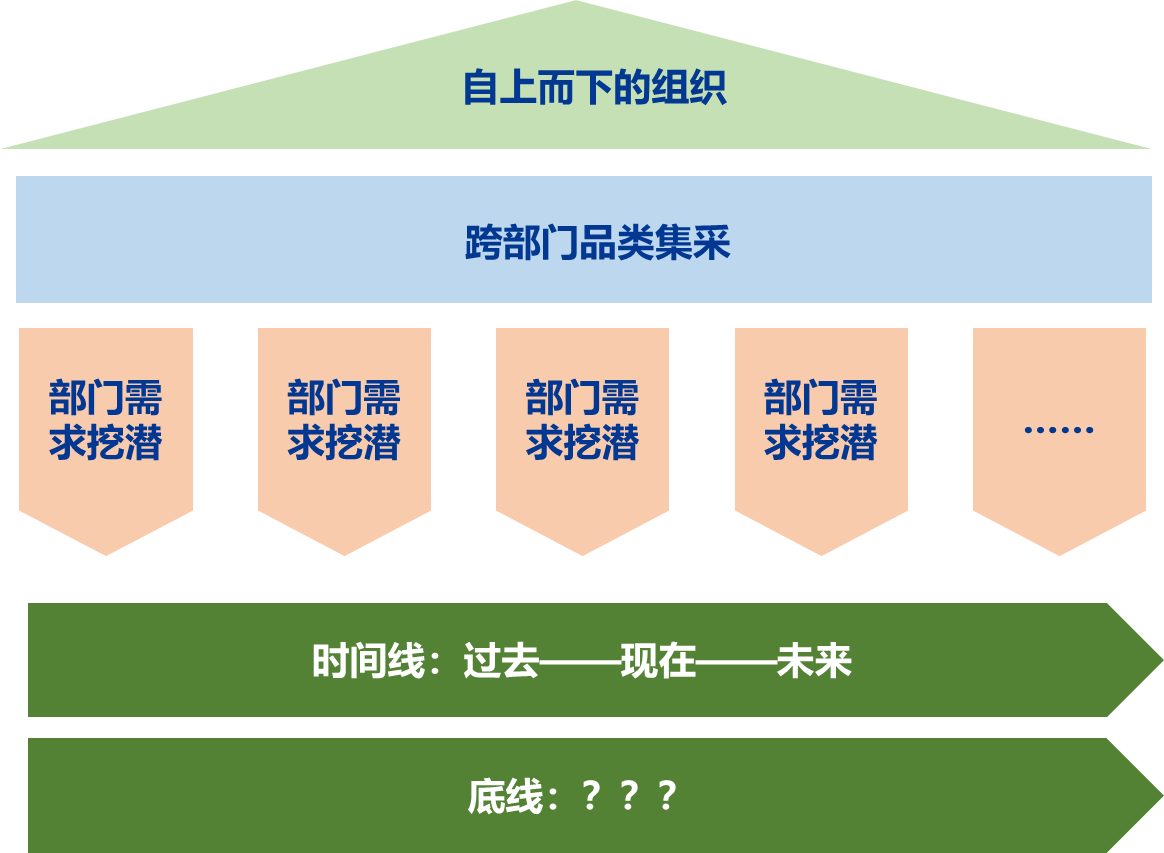 “三面两线管理体系”——部门需求挖潜（2/6）
在“纵面”，对需求部门进行降本策略的培训
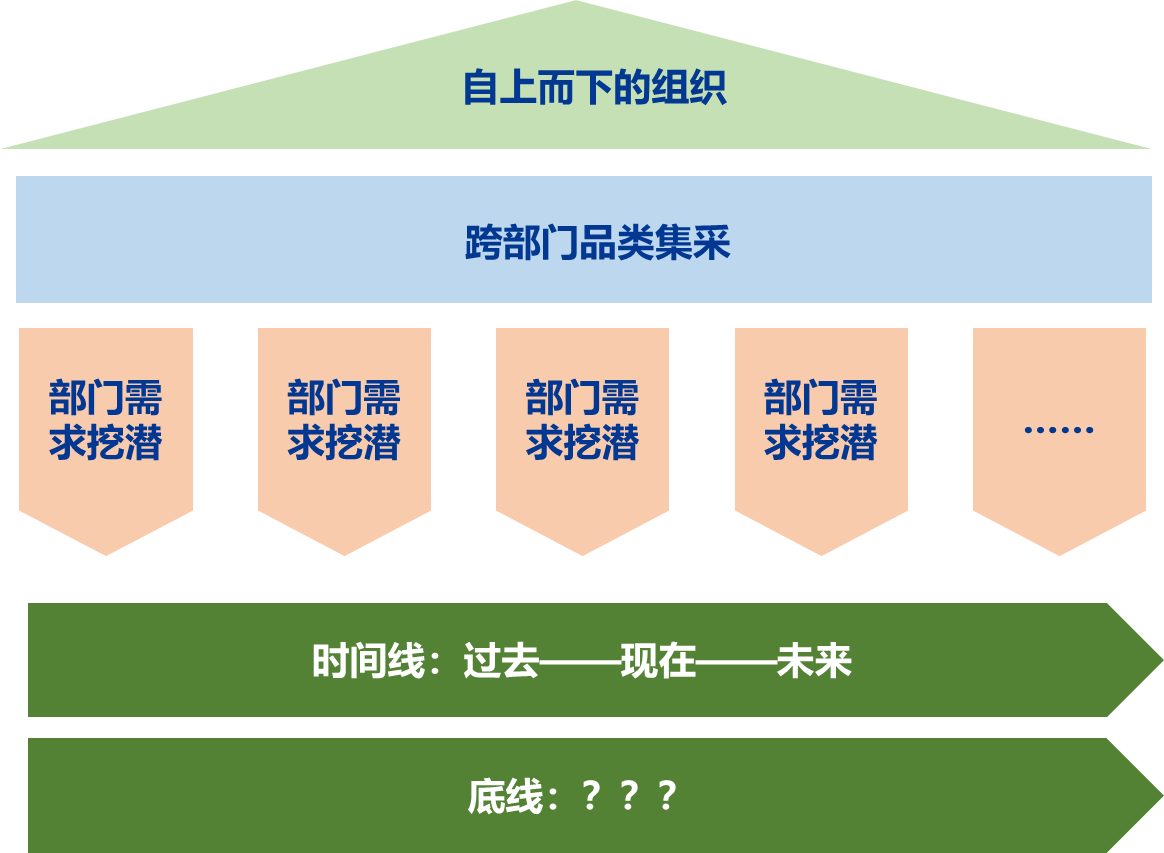 “三面两线管理体系”——部门需求挖潜（3/6）
在“纵面”，对需求部门进行降本策略的培训
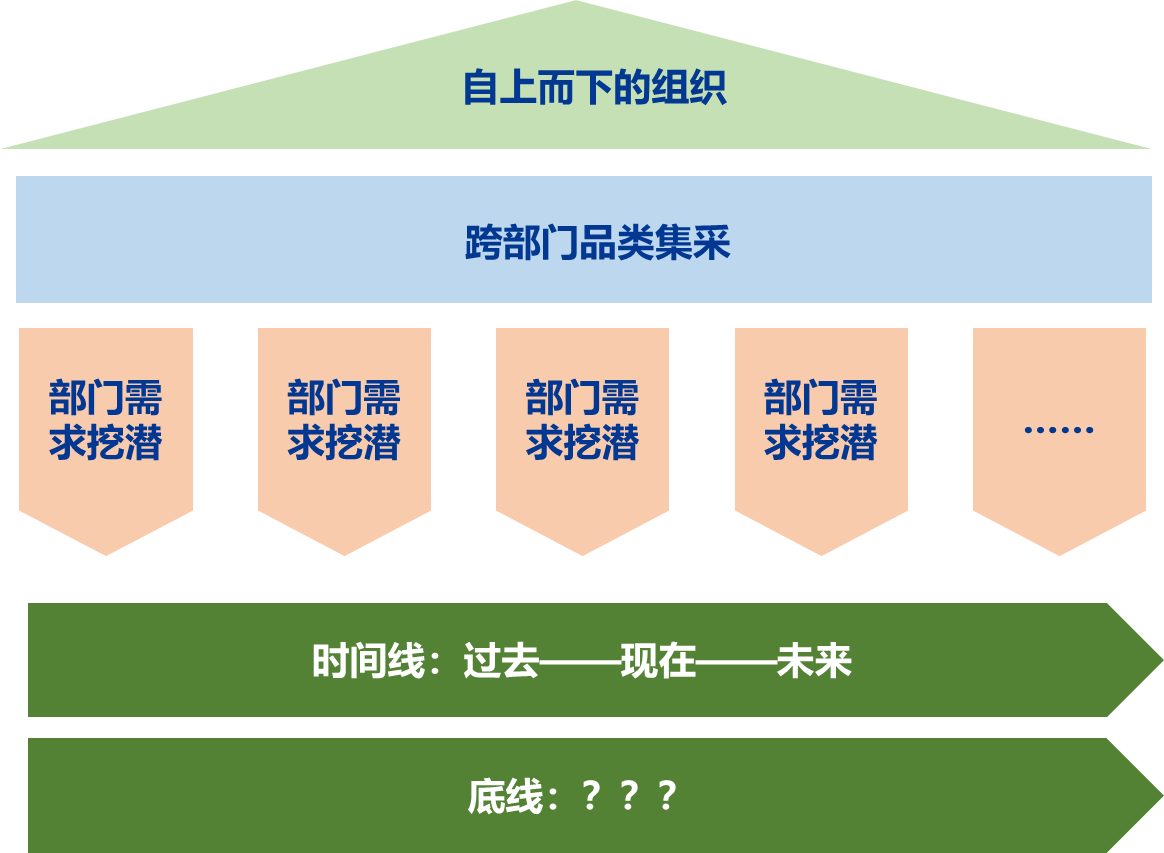 “三面两线管理体系”——部门需求挖潜（4/6）
在“纵面”，对需求部门进行降本策略的培训
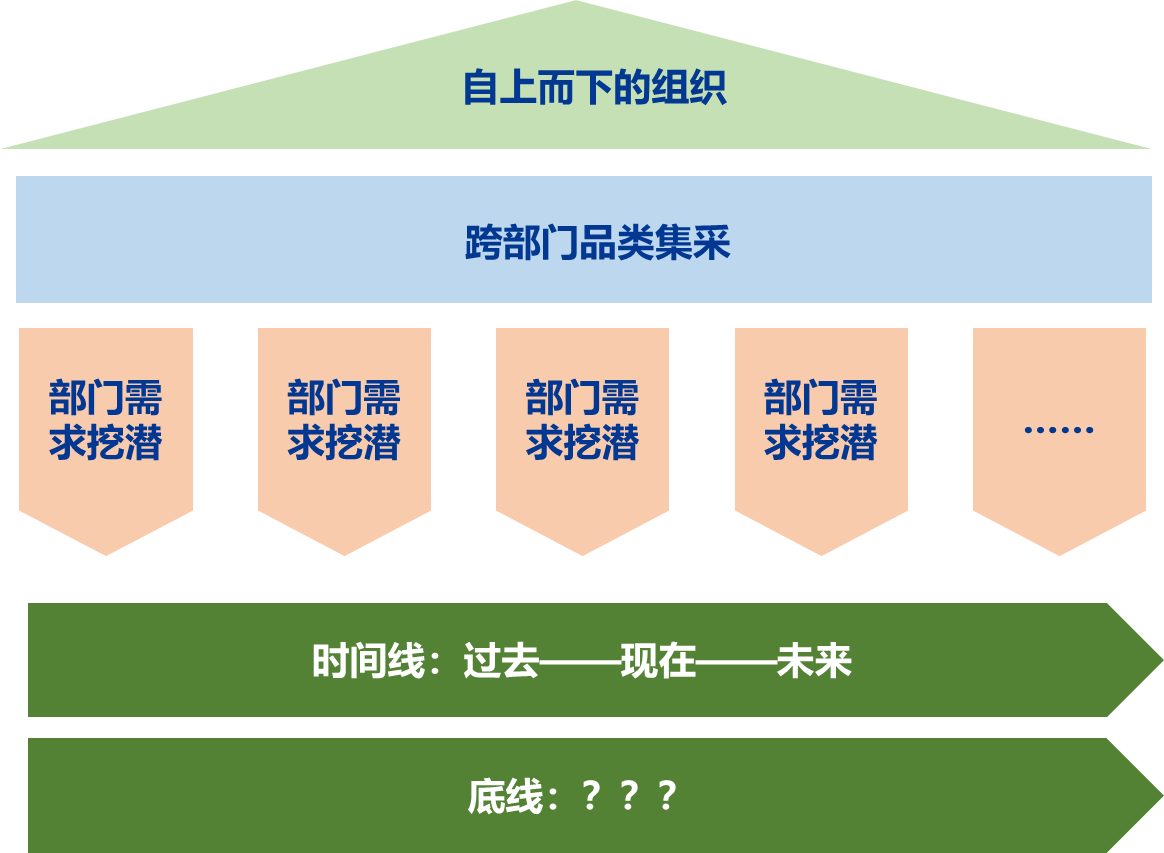 “三面两线管理体系”——部门需求挖潜（5/6）
在“纵面”，对需求部门进行降本策略的培训
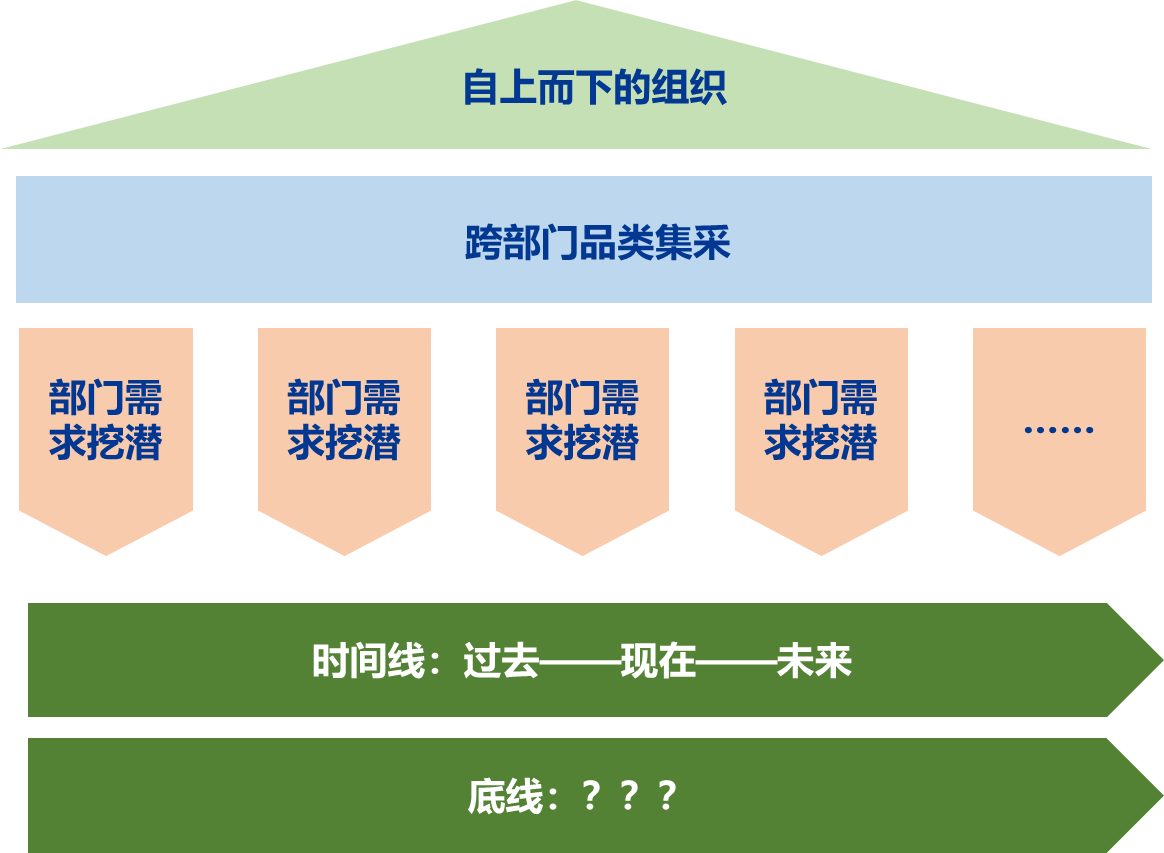 “三面两线管理体系”——部门需求挖潜（6/6）
选择沟通能力和专业能力较强的采购人员担任项目BP（Business Partner）的角色，参与业务部门降本项目的讨论，理解业务部门的采购需求，提供供应市场信息以及其他专业的指导和建议，帮助业务部门识别更多降本机会
[Speaker Notes: 与此同时，你应该选择沟通能力和专业能力较强的采购人员担任项目BP（Business Partner）的角色，理解业务部门的采购需求，提供供应市场信息以及其他专业的指导和建议，帮助业务部门识别更多降本机会。示例如下。]
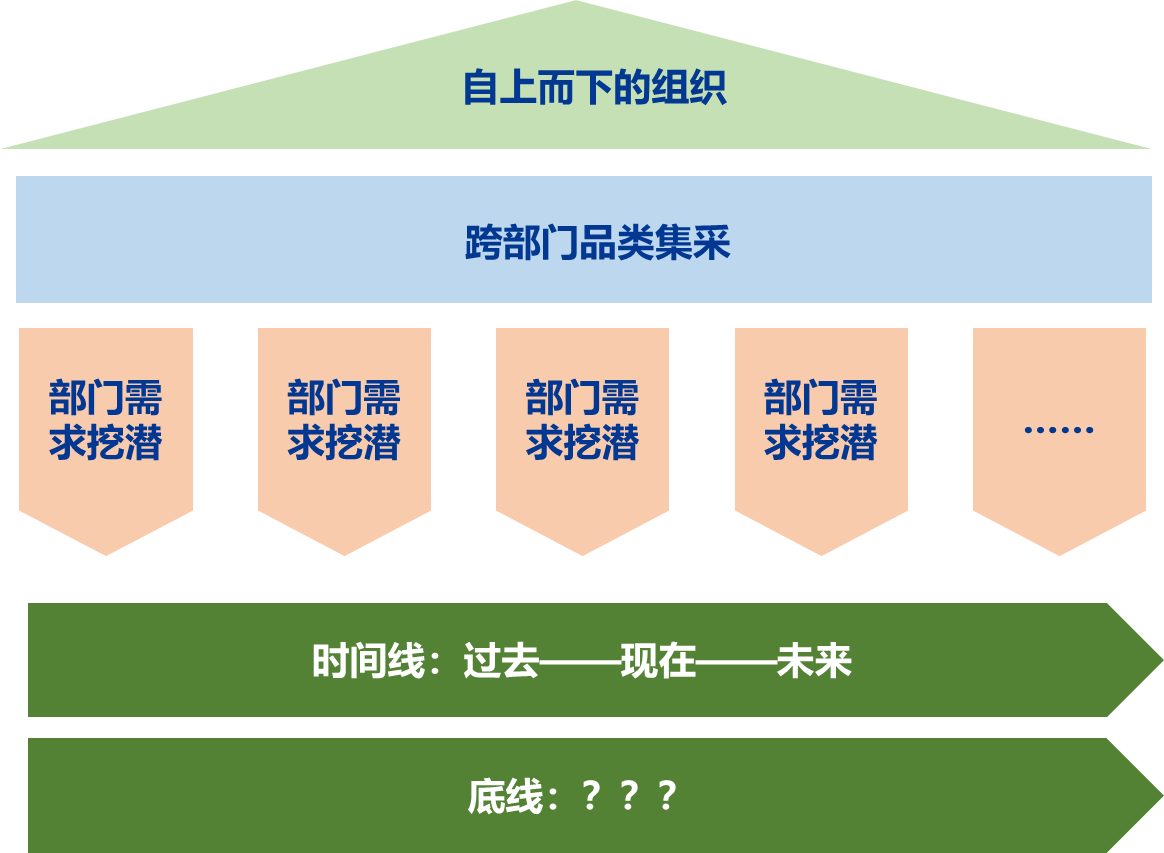 “三面两线管理体系”——时间线（过去—现在—未来）
在“时间线”，降本不是一时的行动，只有具有可持续性的降本才是真正的降本
分析历史支出数据，从品类集采、需求挖潜、管理体系与专业能力提升全面推动降本并定期汇报降本目标和成果
10%(发生)
10%(发生+预计)
10%(发生+预计)
10%(发生+预计)
10%(目标)
里程碑
非产降本
年度回顾与总结
非产降本
专项汇报
非产降本
季度回顾与总结
非产降本
季度回顾与总结
非产降本
季度回顾与总结
专项工作计划
跨部门品类集采机会立项、协调、指导与落地跟进
横向集采降本机会
识别与目标建立
各需求部门降本机会立项、协调、指导与落地跟进
需求部门降本机会
识别与目标建立
采购降本技能培训
非产管理体系与专业技能提升
《采购架构管理》
《采购业务管理》
《卓越采购领导力》
《卓越供应链管理》
《采购品类管理》
《采购谈判训练》
《采购专业能力训练》
《采购降本的128招》
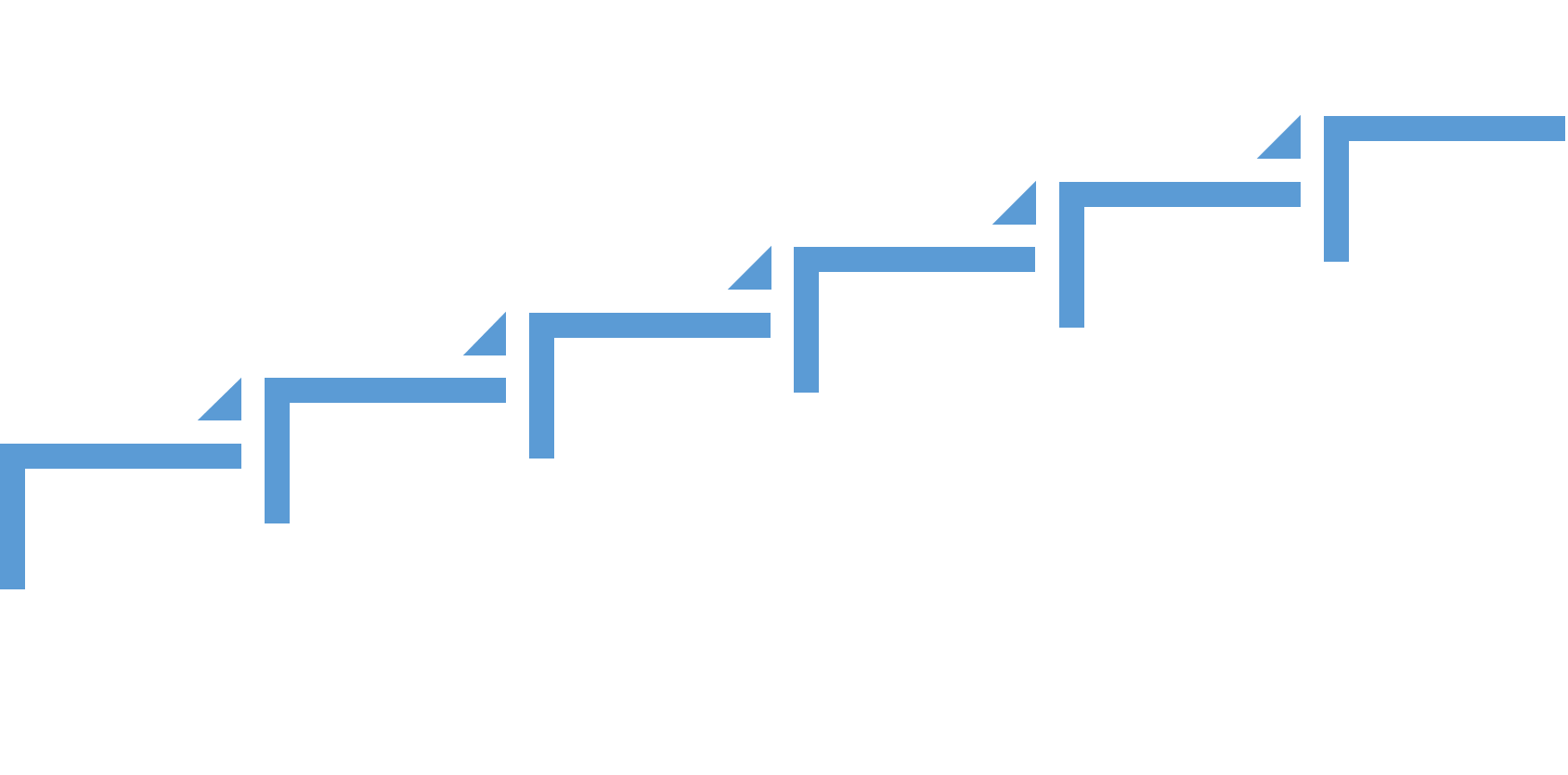 [Speaker Notes: 在“时间线”，你要明白降本不是一时的行动，只有具备可持续性的降本才是真正的降本。你需要分析历史指出数据，从品类集采、需求挖潜和管理体系与专业能力提升等三个方向全面持续推动降本并定期向项目指导委员会汇报降本目标和成果。因此，你需要按照从过去、现在到未来的时间线管理降本项目。示例如下。]
项目奖励机制怎么设？
奖项：S/A/B/C/D/E，共六挡
流程：
立项：相似品类（物料组），相似业务改善方法，相同立项时间，相同参与人员，经项目组确认可以立项参评
过程管理：通过《降本增效项目追踪表》按周更新并评估项目收益，指派项目BP和项目专家提供专业指导
评估：基于降本增效项目的效益和难度，采取分级的奖励机制，设置不同的奖金区间
分配：项目结束后由项目组提议，项目指导委员会决定项目等级和奖金数额，后由各项目主导人根据项目人员表现提交奖金分配方案，经项目指导委员会批准后向个人发放
优点：贡献越大、奖励越多、上不封顶，最大化调动员工的积极性；既考虑结果（效益），又考虑过程（难度），相对公平
效益
奖金
A
S
高
S
S
五万元
一千万元
C
B
中
B
B
二万元
一百万元
D
E
A、C、D
A、C、D
低
五千元
难度
低
高
E
E
所需时间、人力、资源较少
降本比例≥10%
以业务模式改善为主，所需时间、人力、资源较多甚至有一定的内部阻力
一千元
[Speaker Notes: 在开展项目管理的同时，你要说服老板设置合理的项目奖励机制，以便提高项目参与人员的积极性，方便你的指挥。那么问题来了，这个项目奖励机制应该怎么设？
有人会想到申请一个固定的奖金池，设置个人参与奖和个人贡献奖，对项目参与人员和贡献降本人员在个人绩效和奖金上予以奖励；也有人会想到设置项目目标奖，在项目降本目标完成之后对项目参与人员按照贡献、能力、工作量和态度等维度打分再分发奖金。这些奖励机制都难以起到作用。首先，设定固定的奖金池容易限制项目的降本增效结果，如果项目参与人员和贡献降本人员较多，分到每个人头上的奖金就会较少，虽有“阳光普照”之感，但是对个人的激励作用会减少，从而影响潜在的降本成果；其次，项目降本目标奖是个集体奖项，需要事先设置合理的降本目标，这个就很难，然后对于项目所有参与人员，只有都得奖或者都不得奖的选项，容易出现“三个和尚没水喝”的问题，也不利于激励员工降本。由此可见，最好的项目奖励机制应该是与员工个人的降本贡献直接挂钩，上不封顶。只有贡献越大，奖励越多，才能最大程度的调动个人的积极性。
因此，我建议基于降本项目的效益和难度，采取分级的奖励机制，设置不同的奖金区间。在项目结束后由项目专项小组提议，由项目指导委员会决定降本项目的等级（S、A、B、C、D、E）和奖金数额，由各项目主导人根据参与项目人员的表现提交奖金分配方案，经项目指导委员会批准后再向个人发放，见下图。

如图所示，我按照不同的效益和难度将项目分为S、A、B、C、D、E六个等级，其中，我将效益分为三挡，分别是大于等于一千万元、大于一百万小于一千万元和小于等于一百万元，代表效益的高、中、低；将难度分为高低两档，将降本比例大于等于10%和以业务模式改善为主，所需时间、人力、资源较多甚至有一定的内部阻力视为难度高，将所需时间、人力和资源较少视为难度低。在奖金方面，S对应起步5万元的奖金档，理论上上不封顶，至于具体是多少需由项目指导委员会决定。这样做既可以充分考虑同档项目的贡献和难度差异又可以邀请项目指导委员会了解并深度参与项目，比直接按降本比例返点公平；B对应起步二万元到封顶五万元的奖金档；A、C、D对应起步五千元到封顶二万元的奖金档（这是为了奖励虽然采购金额小，但是降本比例大且管理复杂的项目管理团队，同时对容易完成的大额降本项目给予适当的奖励）；E对应起步一万元到封顶五千元的奖金档，目的是让所有降本贡献者知道，即使只是创造了很小的降本，也能获得奖励。
综上，该项目奖励机制的优点在于贡献越大、奖励越多、上不封顶，可以最大化地调动员工的积极性，同时既考虑结果（效益），又考虑过程（难度），相对公平。
但是，为了防止有人投机取巧，故意将一个大额降本项目分拆成几个项目（如将一个降本一亿元的项目分拆成10个项目，每个降本1000万元）或者将几个小额降本项目没有逻辑的拼凑在一起（如将两个降本项目，每个降本50万元，合并成一个降本100万元的项目），以便增加奖金数额，你需要设定清晰的立项规则对这种可能性加以约束。较为通用的立项规则是，只有相似的品类、相似的业务改善方法、相同的立项时间、相同的项目参与人员，才能被视为同一个降本项目。]
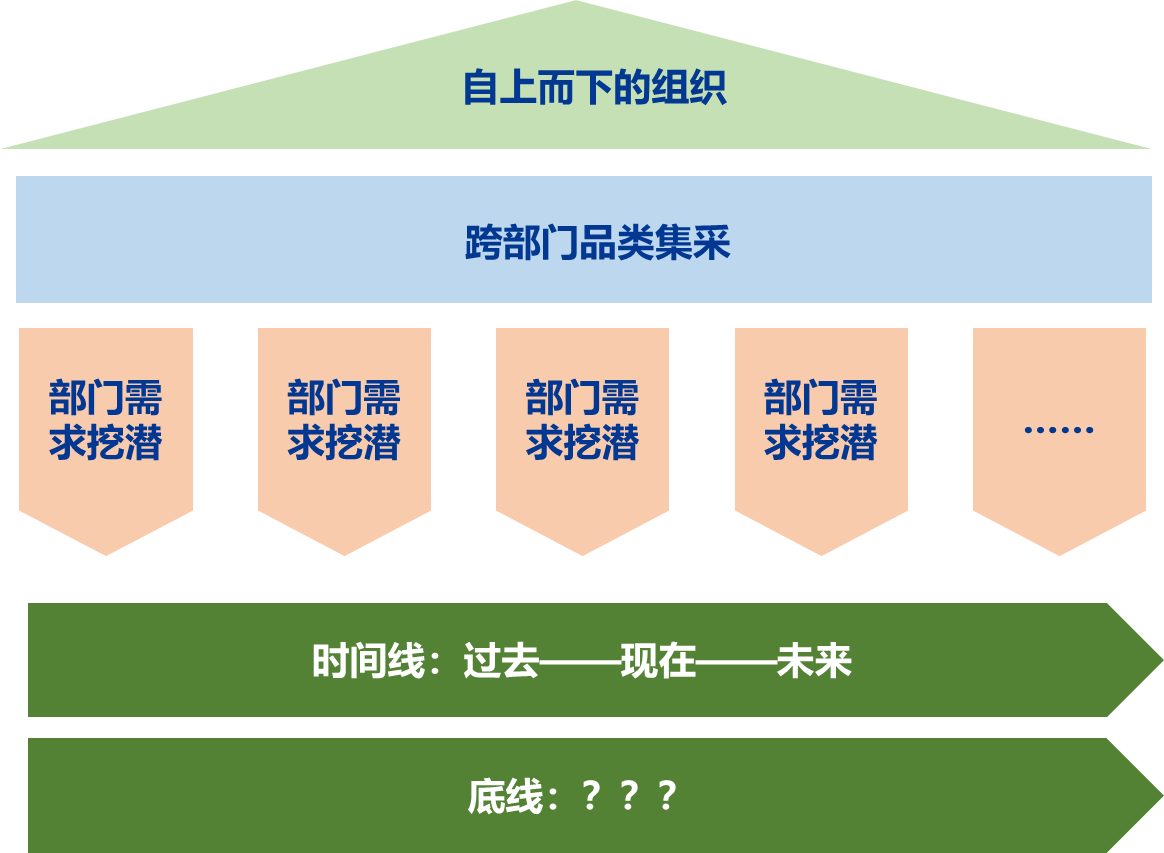 “三面两线管理体系”——底线是什么？
尊重供应商，要让供应商成为你的朋友，给你出主意，帮着你一起降本，不能过分压榨供应商
只有团结了供应商，才能发现更多新的降本机会，持续获得降本结果
[Speaker Notes: 在“底线”，你要牢记尊重供应商是降本的底线。要让供应商成为你的朋友，给你出主意，帮着你一起降本，而不能简单粗暴的压榨供应商。只有团结了供应商，才能发现更多新的降本机会，持续获得降本结果。以下为五个常用的供应商合作降本事项，以便启发大家。]
小结
通过领导赋能、组织分工、横纵向挖潜、专业指导、项目管理和供应商协同，你成功打造了一个非产采购持续降本管理体系，能够在30天内取得阶段性的降本目标与举措，在未来识别更多降本机会，通过不断立项、指导、协调并跟踪落地，给企业带来全面而又持续的非产采购降本成果
自上而下的组织
三面两线管理体系
四环学习体系
跨部门品类集采
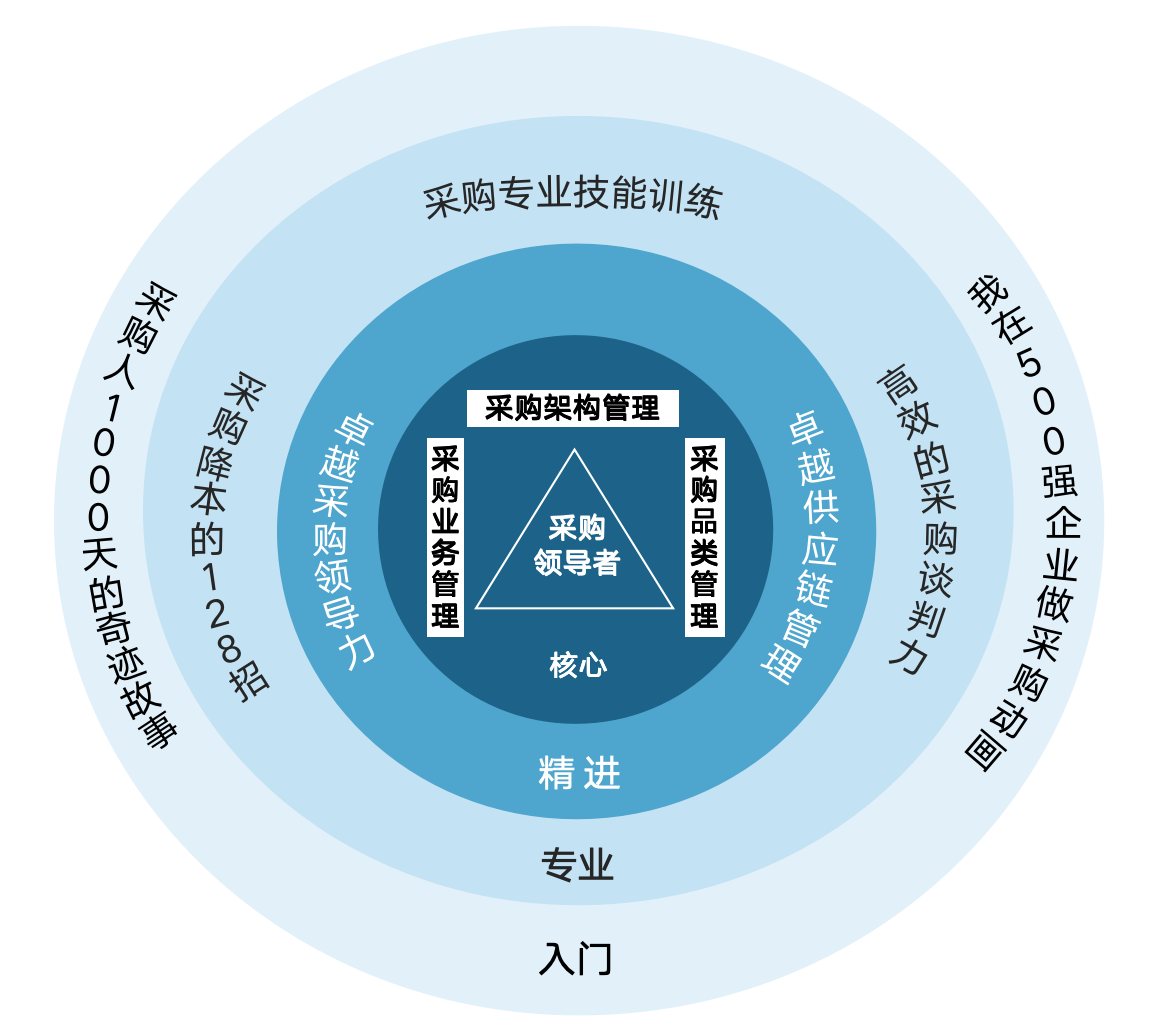 部门需求挖潜
部门需求挖潜
部门需求挖潜
部门需求挖潜
……
时间线：过去——现在——未来
底线：尊重供应商
[Speaker Notes: 小结一下，“三面两线体系”的本质是通过领导赋能、组织分工、横纵向挖潜、专业指导、项目管理和供应商协同，帮你打造一个可持续的采购降本管理体系，能够在短时间内取得阶段性的降本目标与举措，在未来识别更多降本机会，通过不断立项、指导、协调并跟踪落地，给企业带来全面而又持续的采购降本成果。

“三面两线体系”就如同为你所在的企业造了一辆车，但你得具备开车的专业性，通过四环学习体系，提升采购管理专业能力]
STEP 01
万物之美、成长最美
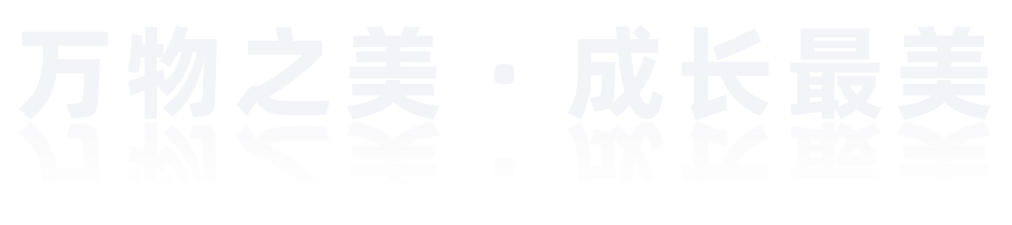 关注「采购领导者专栏」公众号
学习最新管理方法、模型和案例
关注「采购实战家专栏」公众号
学习采购实战经验、技巧和案例
添加「姜珏」微信号
caigoujianglaoshi
共享成长之美
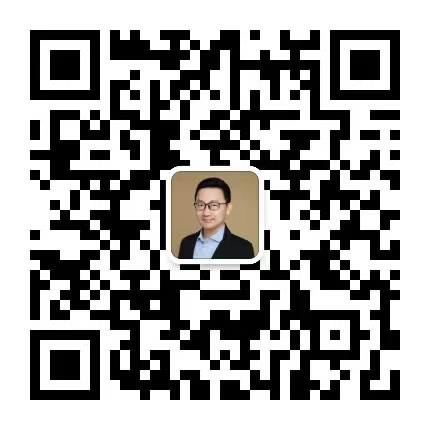 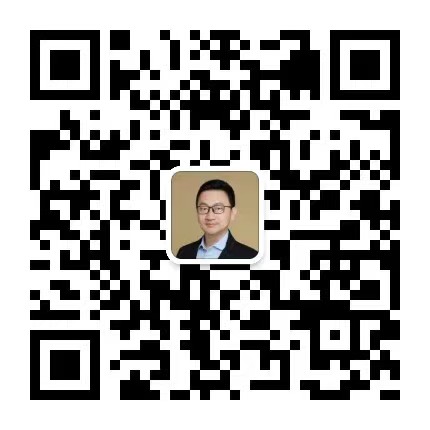 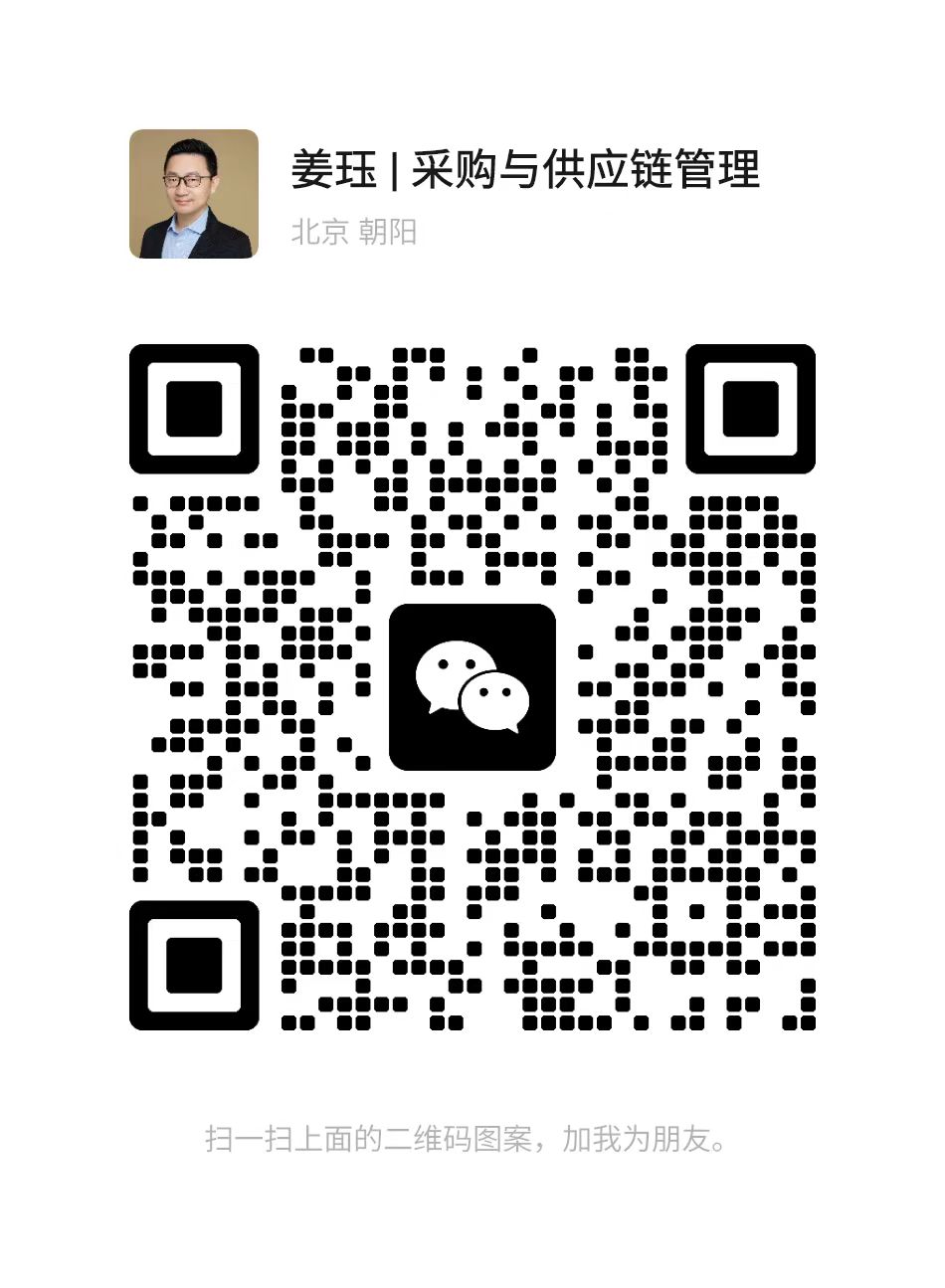 STEP 02
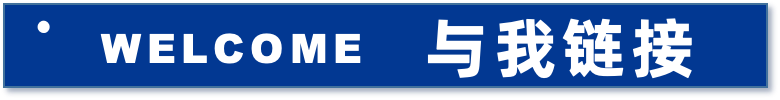